Snižování rychlosti pomocí represivních systémů v praxi
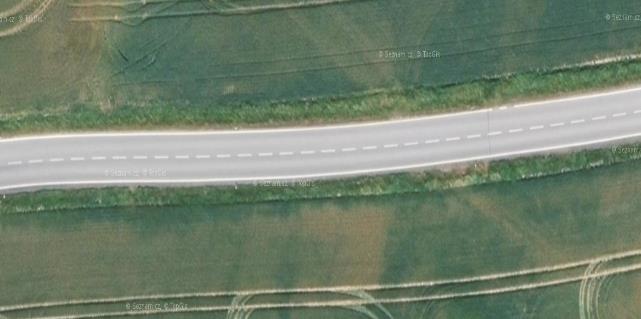 Detekční čára systém MUR
Detekční čára systém MUR
UnicamVELOCITY4
Měření úsekové rychlosti 
Dvoustopá vozidla
Jednostopá vozidla
Celá šíře vozovky
Pohled kamery
Pohled kamery
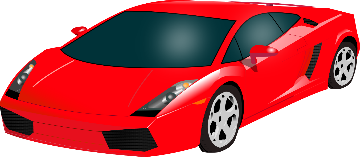 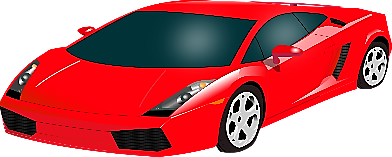 UnicamVELOCITY4
Umožňuje změřit vozidlo, které předjíždí
Umožňuje změřit jednostopé vozidlo
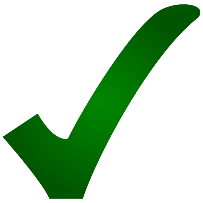 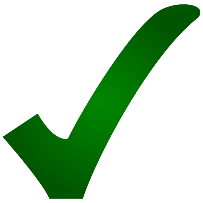 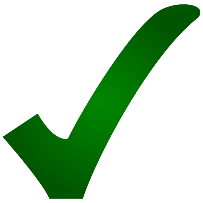 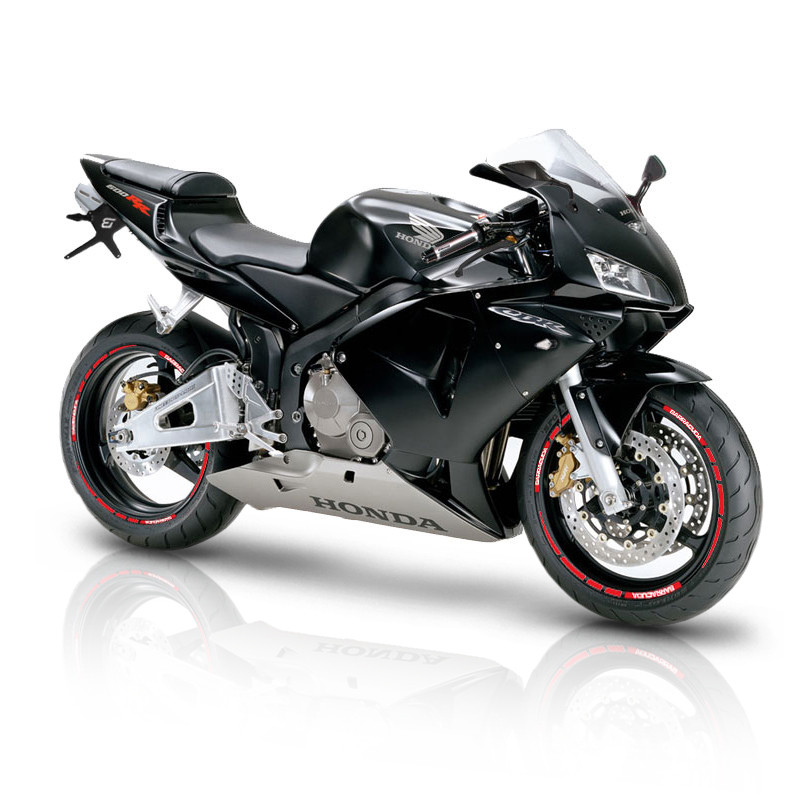 UnicamSPEED-R
Multifunkční zařízení
Měření okamžité rychlosti
Měření úsekové rychlosti
Moderní radarový systém
Nezávislé měření každého vozidla 
Současné měření rychlosti všech vozidel v záběru radaru bez ohledu na jejich počet a směr jízdy
Lze stěhovat mezi několika stanovišti
Lze řešit jako ostrovní systém na solární napájení
Snadná instalace
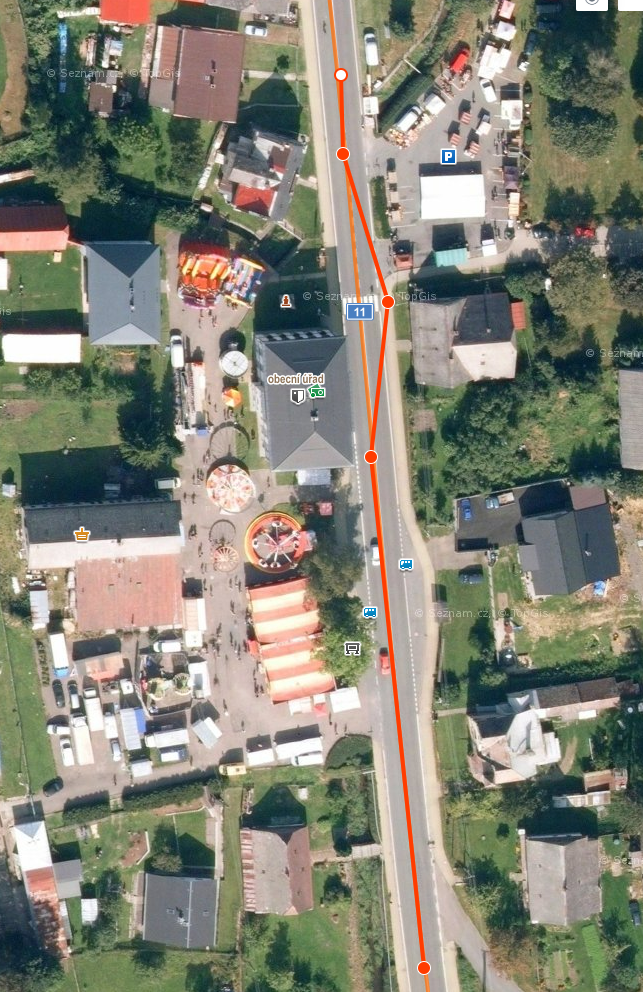 UnicamSPEED-R – příklady aplikace v praxi
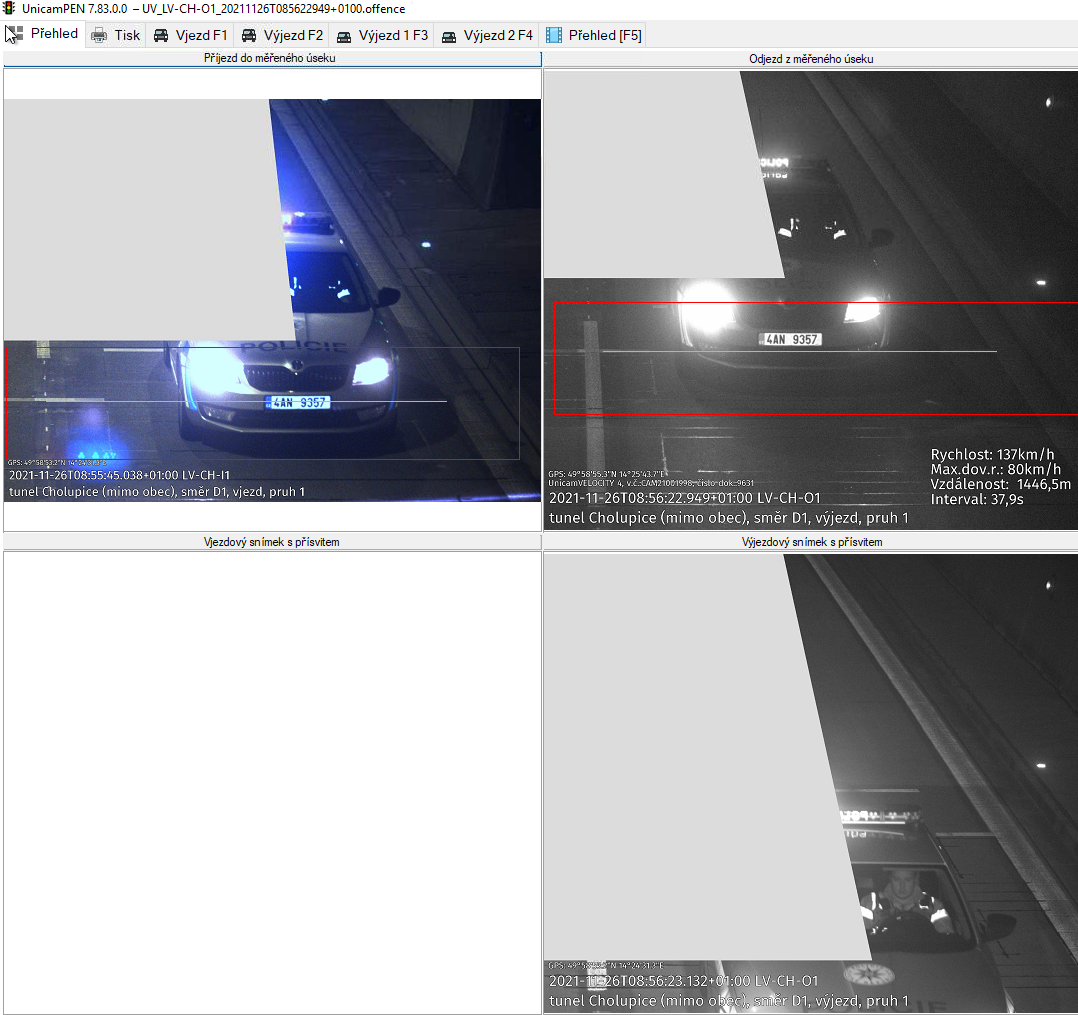 MUR- výstup
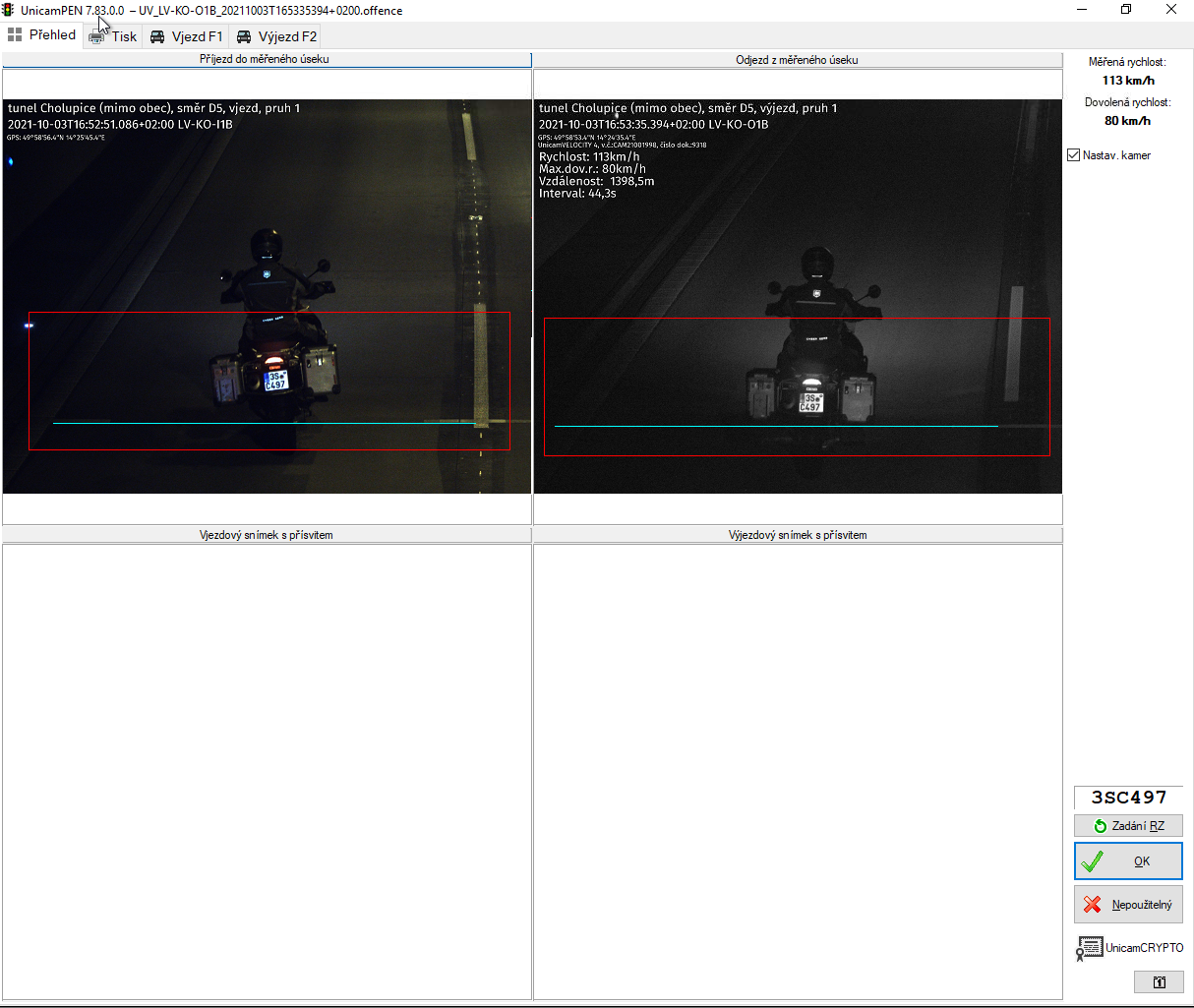 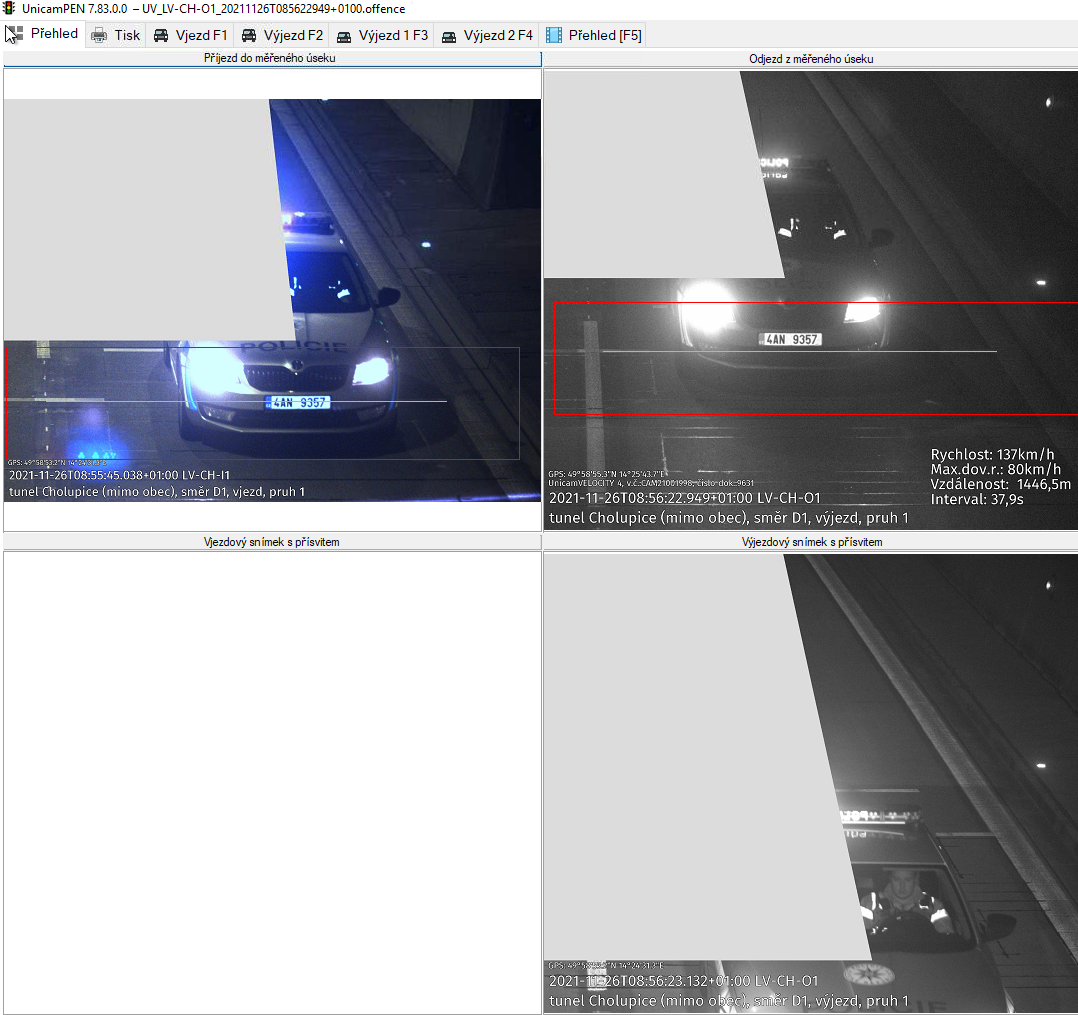 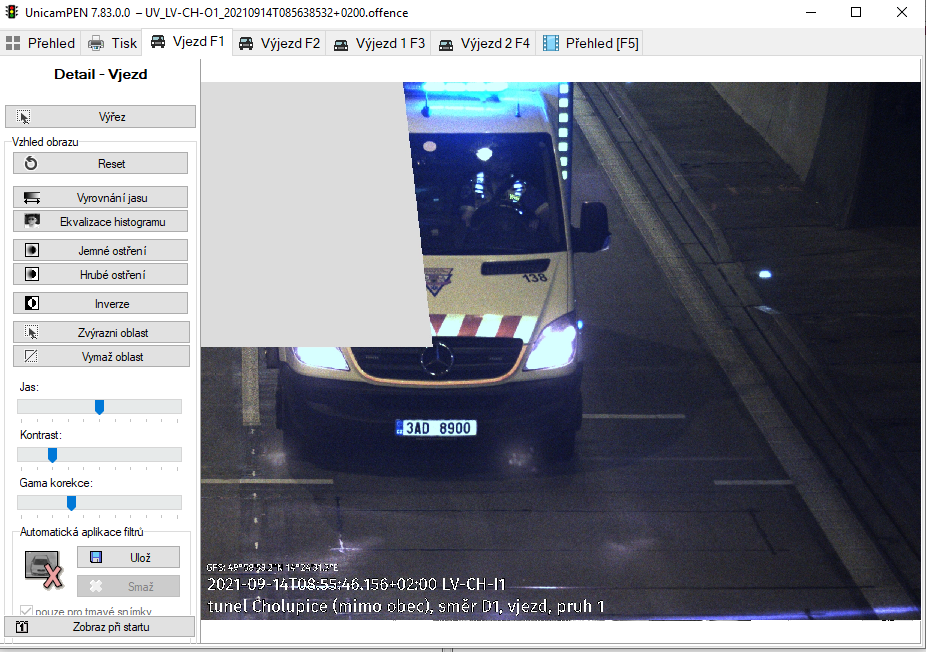 Výsledky implementace systémů
MUR – Opatov, Svitavy
Statistické měření  4-5/2019
46 % vozidel jede víc než 60 km/h – 3700 přestupků denně
Represivní systém od 7/2020 – četnost dokumentace přestupku
07/2020 – 0,3 % vozidel
08/2020 – 0,3 % vozidel
09/2020 – 0,2 % vozidel
10/2020 – 0,4 % vozidel
… průměr od 07/2020 do 12/2022 je 0,35 %   130 x méně než při statistice
Průměrně 29 přestupků denně
MUR I/6
Instalace 11/2021
Ověření 3/2022
Od 1.1.2021 do 1.11.2021 – 10 měsíců
11x DN s následky na zdraví nebo na životě (4 x U, 3 x TZ, 11 LZ)
8/2021 – 2x DN (4x U, 2 TZ, 3 LZ)
Od 1.11/2021 do 31.5.2023  - 19 měsíců
4x DN s následky na zdraví nebo životě (5 x LZ)
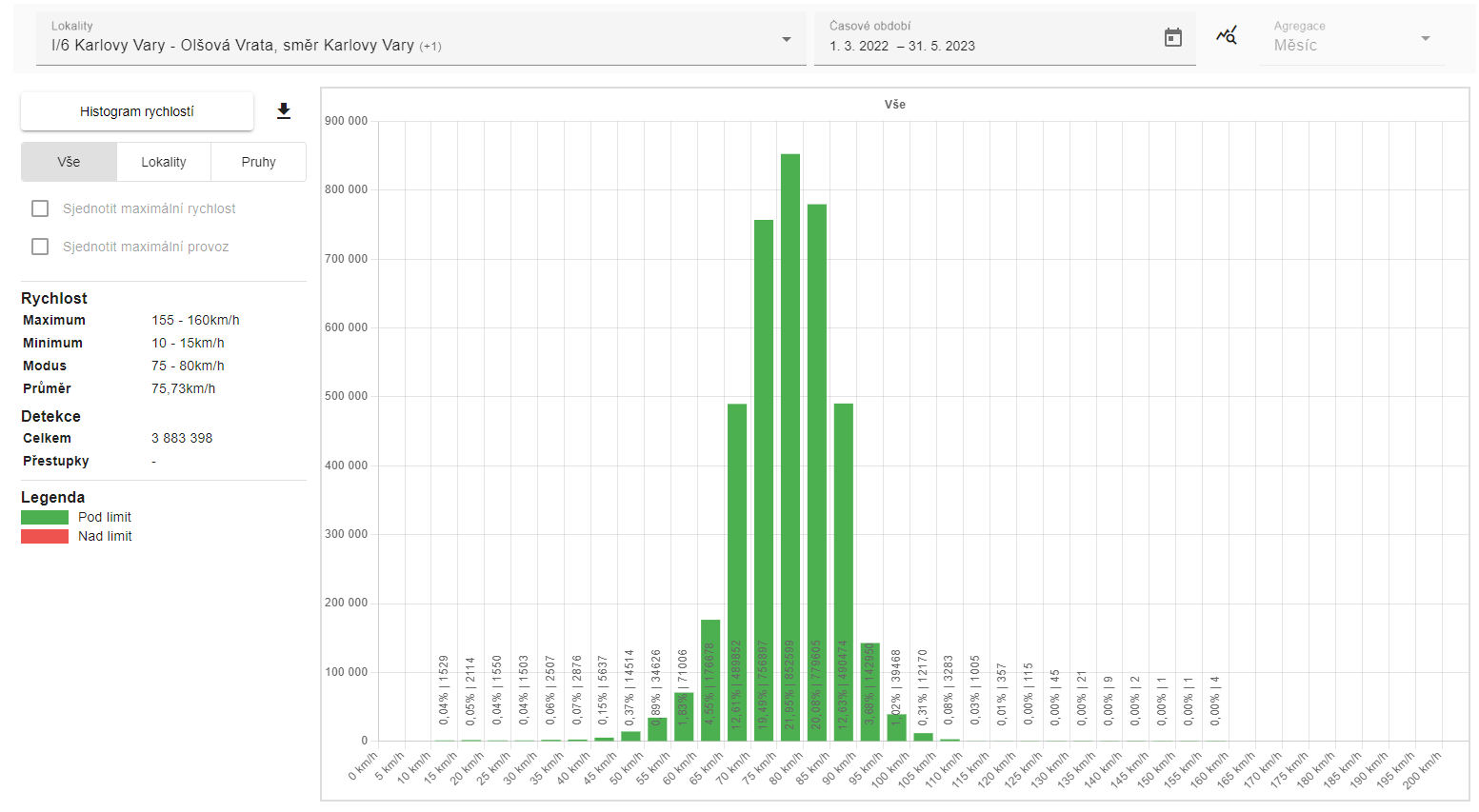 MUR I/6
MUR I/23 x II/602
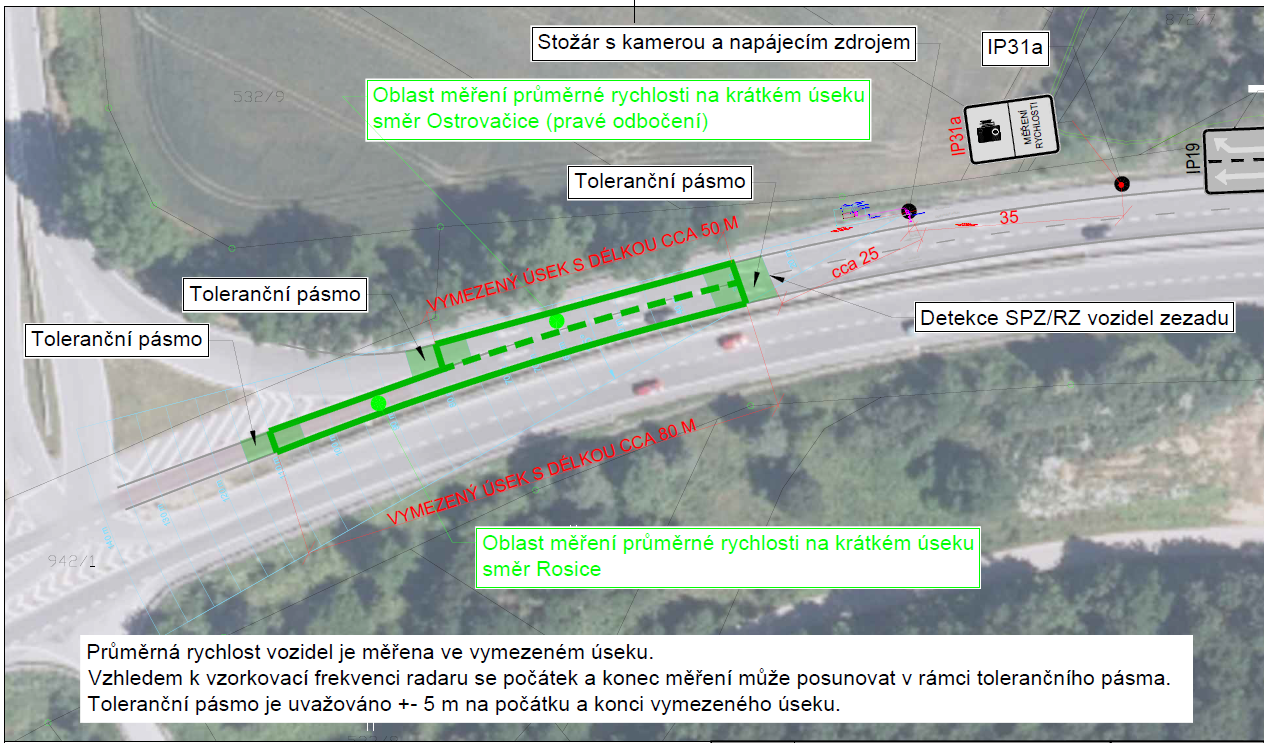 MUR I/23 x II/602
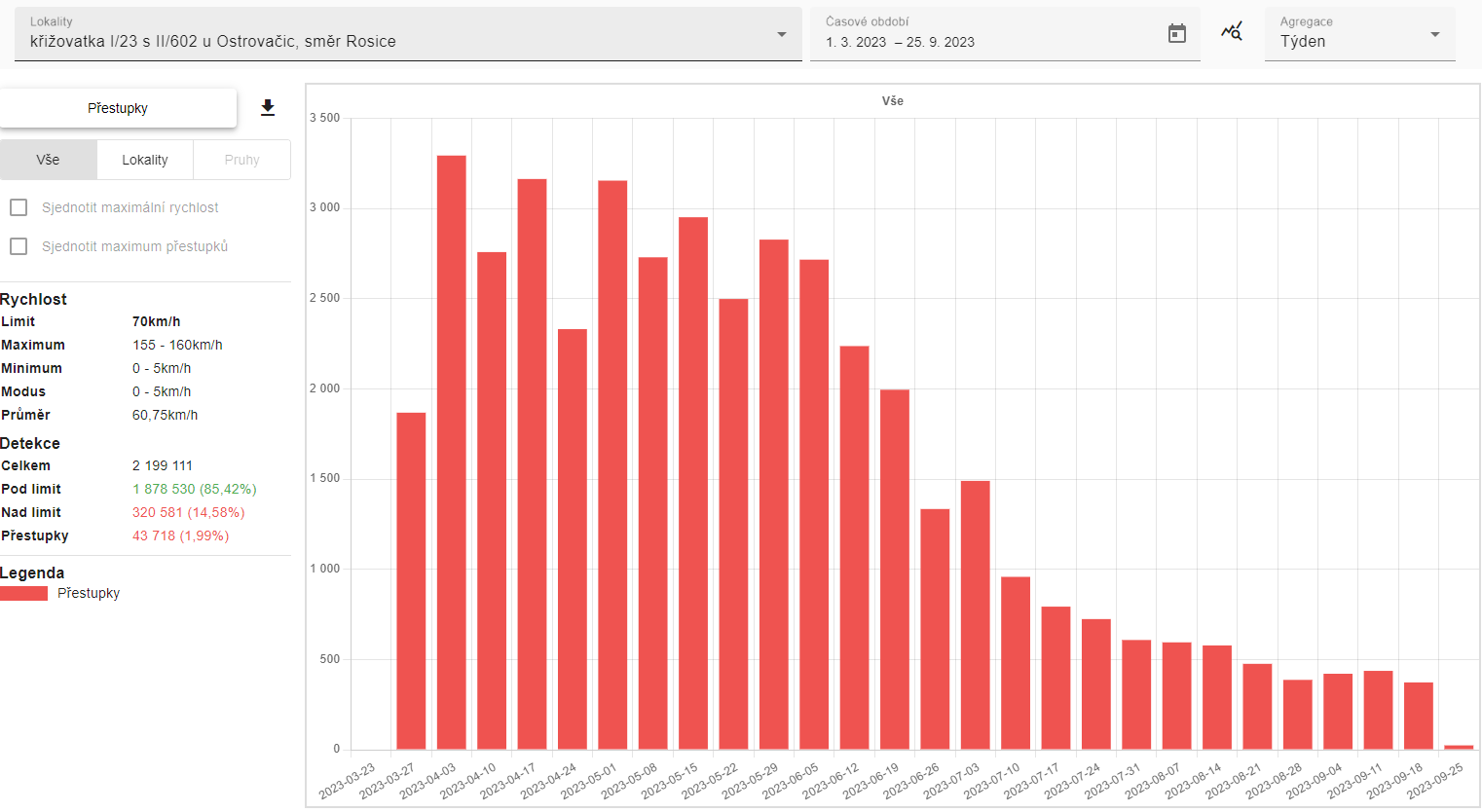 MUR – Tunely ŘSD
Měření probíhá
D1 Klimkovice – 0,97 % 
D8 Panenská – 0,77 %
D8 Radejčín – 0,49 %
D0 Cholupice – 0,44 %
D0 Lochkov – 0,49 %
D5 Valík – 0,14%
Měření neprobíhá
I/42 Husovice – 3,96% tj 4x až 28x více než v jiných tunelech (1000-1400 aut denně), město navíc jasně prezentuje, že se neměří
Závěr
Ihned po instalaci měřidla je patrný značný pokles četnosti překračování rychlosti
V čase dochází k dalšímu poklesu
Funguje to pro radar i úsek
Nefunguje to, když se nevymáhají sankce
Snížená rychlost pomocí PDZ je respektována málo
Pozor na LŘD, tunely apod
Děkuji Vám za pozornost.obchodunicam@camea.cz